Centre For Business
Dean's Professional Development Program
Student Guide | Sep 2024
Content
CfB DEAN’S PROFESSIONAL DEVELOPMENT PROGRAM
GEORGE BROWN COLLEGE
Encourage student participation in CfB events and activities.
Build community, make connections and create a sense of belonging.
Recognize and acknowledge student contributions with co-curricular records.
Program Objectives
CfB DEAN’S PROFESSIONAL DEVELOPMENT PROGRAM
Connection
Recognition
Engagement
GEORGE BROWN COLLEGE
Active Participation
DPDP Badge
Dean’s Reference Letter
Badge & Awards
CfB DEAN’S PROFESSIONAL DEVELOPMENT PROGRAM
The Top 10 students with the highest amount of hours will receive a Reference Letter from the Dean.
Students with 20 hours/+ will receive DPDP Badge on co-curricular records upon confirmation.
Earn Hours
CCR 
Updates
Earn hours throughout the semester in DPDP portal.
Experience will also be updated in the Co-curricular record (CCR)
Participate in various events or programs. 
(details in next page)
GEORGE BROWN COLLEGE
Multiple 
Hours
1 
Hour
3
Hours
5
Hours
Volunteer
experiences
Volunteer at any CfB events with professional performances
Volunteer for CfB Prof. Research Projects
Student engagement events & workshops
Attend any CfB student engagement event
Attend any CfB workshop
Attend Career Fair or other Employer Info Sessions
Career and development events
Participate on any CfB student panel
Attend any CfB annual symposium, Dean’s lecture series
Advance 
commitment
Join a CfB club/association as committee
Participate in a Case Competition
Complete the Student-Alumni Mentorship Program
How to Earn Hours?
CfB DEAN’S PROFESSIONAL DEVELOPMENT PROGRAM
GEORGE BROWN COLLEGE
Max. hours per experience
Spring
Cut-off
Fall
Cut-off
Winter
Cut-off
Anyone who reached any benchmark by Aug 31
Anyone who reached any 
benchmark by last day of semester in Dec
Anyone who reached any benchmark by last day of semester in Apr
3 Program Cut-offs every year
CfB DEAN’S PROFESSIONAL DEVELOPMENT PROGRAM
GEORGE BROWN COLLEGE
Sign up DPDP account
Respond to Volunteer Needs
Got selected for Volunteer Needs
Attend briefing, complete shifts
Hours will be added within 1 week
Receive email from 
co-curricular office
Finish reflective questions
Experiences updated in co-curricular record
Various
Hours
Workflow – Volunteer Experiences
CfB DEAN’S PROFESSIONAL DEVELOPMENT PROGRAM
GEORGE BROWN COLLEGE
1 
Hour
Workflow - Student Engagement Events & Workshops
Event day
Event day
CfB DEAN’S PROFESSIONAL DEVELOPMENT PROGRAM
Sign up for student engagement events/ workshops
Eventbrite check-in
Scan to respond 
to the Need at DPDP booth
Receive email from CfB Business in 1 week
Due: 2 weeks after the email is sent
1 hour will be added 
on DPDP by CfB
Receive email from 
co-curricular office
Follow instructions in email to respond to the need
1 hours max. per experience
GEORGE BROWN COLLEGE
Finish reflective questions
Experiences updated in co-curricular record
Workflow - Career and Development Events
3 
Hours
Event day
Event day
CfB DEAN’S PROFESSIONAL DEVELOPMENT PROGRAM
Sign up for Career and development event
Eventbrite check-in
Scan to respond 
to the Need at DPDP booth
Receive email from CfB Business in 1 week
Due: 2 weeks after the email is sent
3 hours will be added 
on DPDP by CfB
Receive email from 
co-curricular office
Follow instructions in email to respond to the need
3 hours max. per experience
GEORGE BROWN COLLEGE
Finish reflective questions
Experiences updated in co-curricular record
Workflow – Advance Commitment
5 
Hours
CfB DEAN’S PROFESSIONAL DEVELOPMENT PROGRAM
Completed the Student-Alumni Mentorship Program
Finished the term of service in clubs in 1 semester
Participated a case competition
Experience owners will inform CfB team about the experience
or
or
Due: 2 weeks after the email is sent
5 hours will be added 
on DPDP by CfB
Receive email from 
co-curricular office
Follow instructions in email to claim the hour
5 hours max. per experience
GEORGE BROWN COLLEGE
Finish reflective questions
Experiences updated in co-curricular record
Workflow
DPDP Badge
CfB DEAN’S PROFESSIONAL DEVELOPMENT PROGRAM
2 weeks after semester ends
Reached 20 hours/+
Receive email from 
CfB Business with digital badge
Receive email from 
co-curricular office
Semester ended
Reference letter 
from the Dean
Finish reflective questions
Experiences updated in co-curricular record
GEORGE BROWN COLLEGE
ONLY for the Top 10 students of the semester
EDIT PRESENTATION TITLE ON MASTER SLIDE
‹#›
GEORGE BROWN COLLEGE
DPDP Portal Navigation
[Speaker Notes: 3]
Web page - Get Connected
CfB DEAN’S PROFESSIONAL DEVELOPMENT PROGRAM
GEORGE BROWN COLLEGE
Go to https://centreforbusiness.galaxydigital.com/
App - Causer - Get Connected
Register your acc on webpage before logging in to the app
CfB DEAN’S PROFESSIONAL DEVELOPMENT PROGRAM
GEORGE BROWN COLLEGE
Sign Up - Open Account
First name
Last name
GBC email
Phone number
Expected Graduation Semester
Password

Program code and name

Select Interests
Select Causes

Become a fan of ‘Centre for Business’
Email confirmation
CfB DEAN’S PROFESSIONAL DEVELOPMENT PROGRAM
GEORGE BROWN COLLEGE
Sign Up - Open Account - Mobile
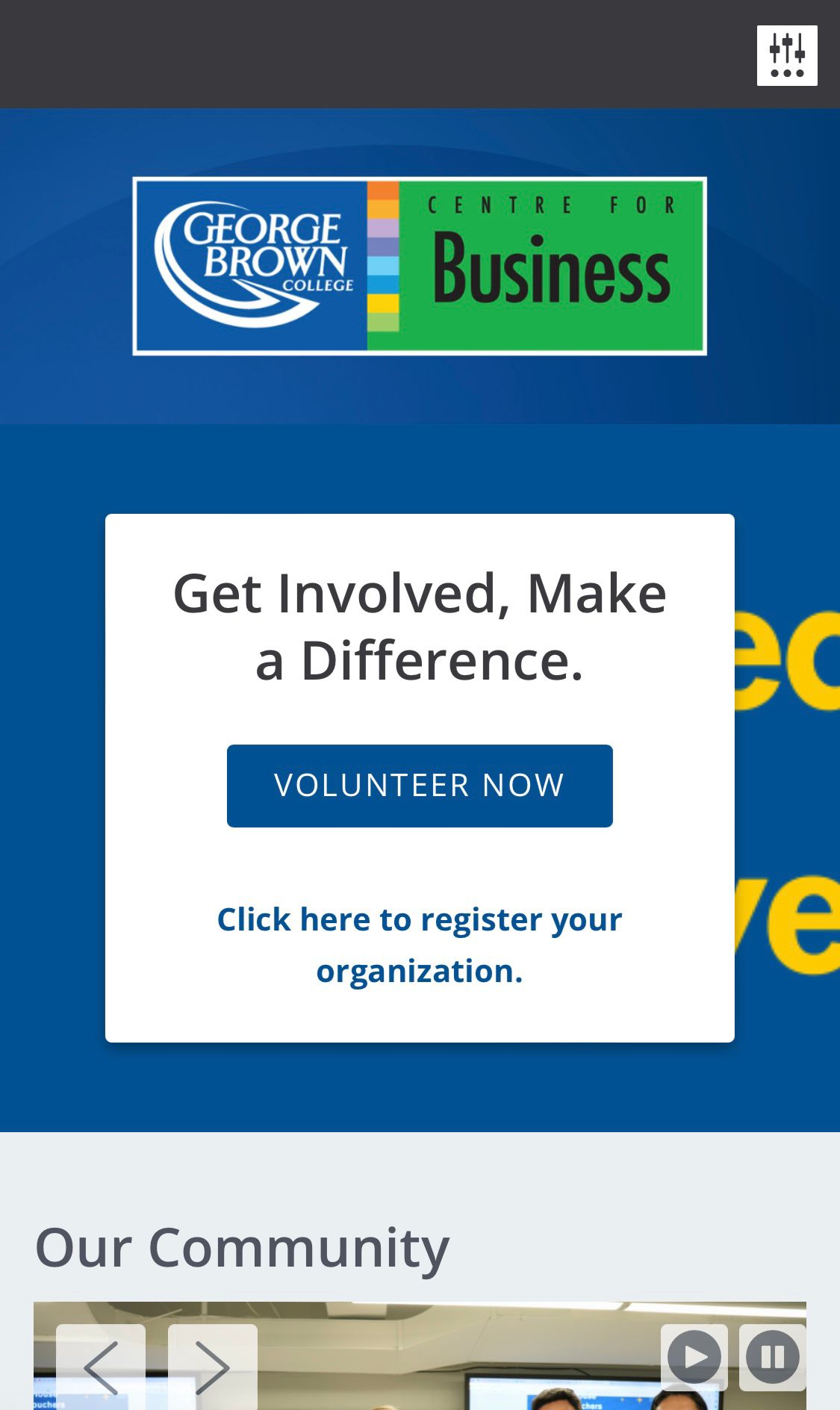 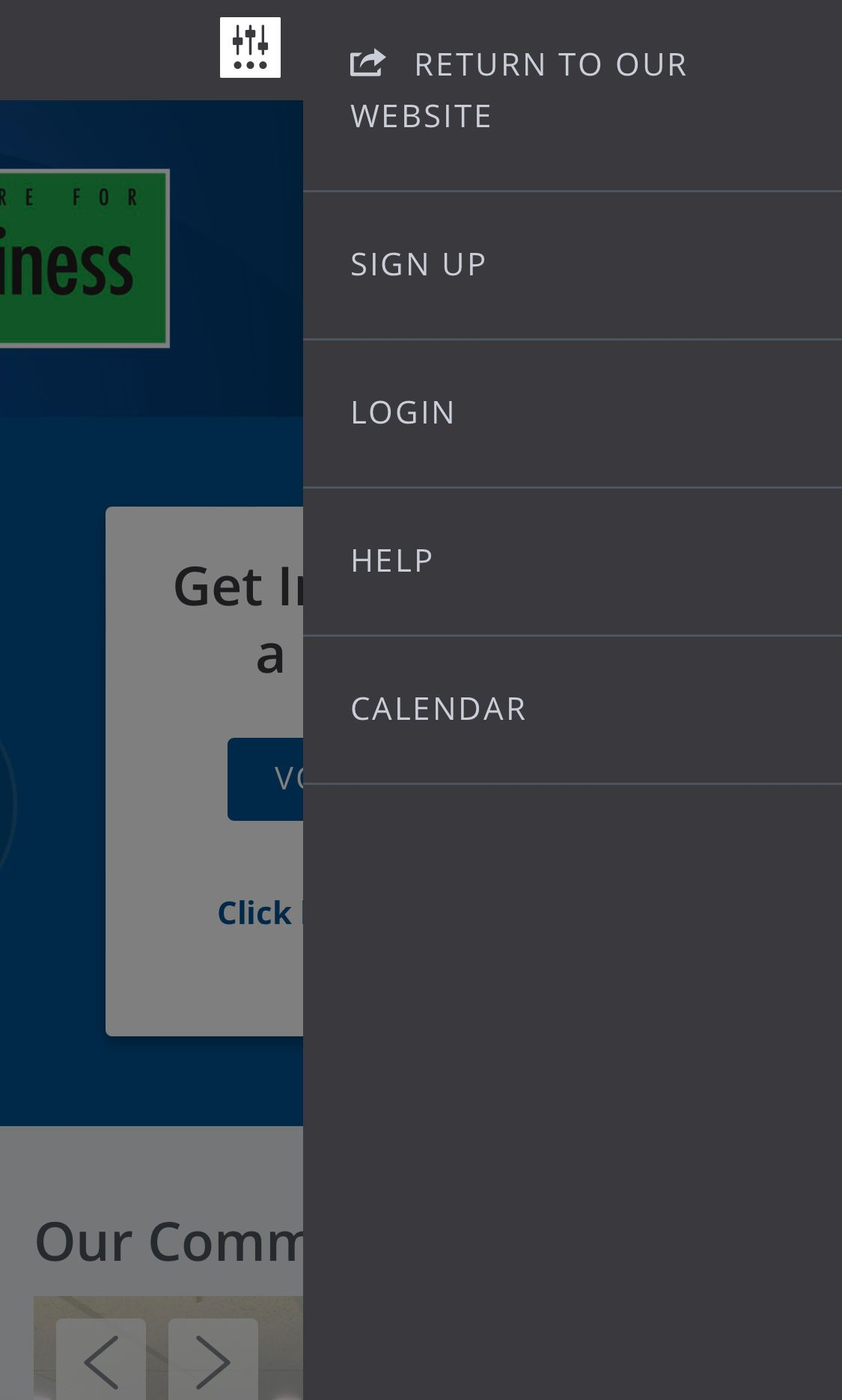 First name
Last name
GBC email
Phone number
Expected Graduation Semester
Password

Program code and name

Select Interests
Select Causes

Become a fan of ‘Centre for Business’
Email confirmation
CfB DEAN’S PROFESSIONAL DEVELOPMENT PROGRAM
GEORGE BROWN COLLEGE
Respond - Volunteer Needs
CfB DEAN’S PROFESSIONAL DEVELOPMENT PROGRAM
GEORGE BROWN COLLEGE
We will also send out email notification to students who registered DPDP after we put up the Volunteer Needs on DPDP portal.
Respond - Event Needs
Students have 2 ways to respond to Event needs as attendees to record participation and earn hour(s)
CfB DEAN’S PROFESSIONAL DEVELOPMENT PROGRAM
Scan to respond 
to the Need at DPDP booth on event day
Follow instructions in email from 
Business Events to respond to the Need
*Attendees will receive the email 
within 1 week after the event ends
OR
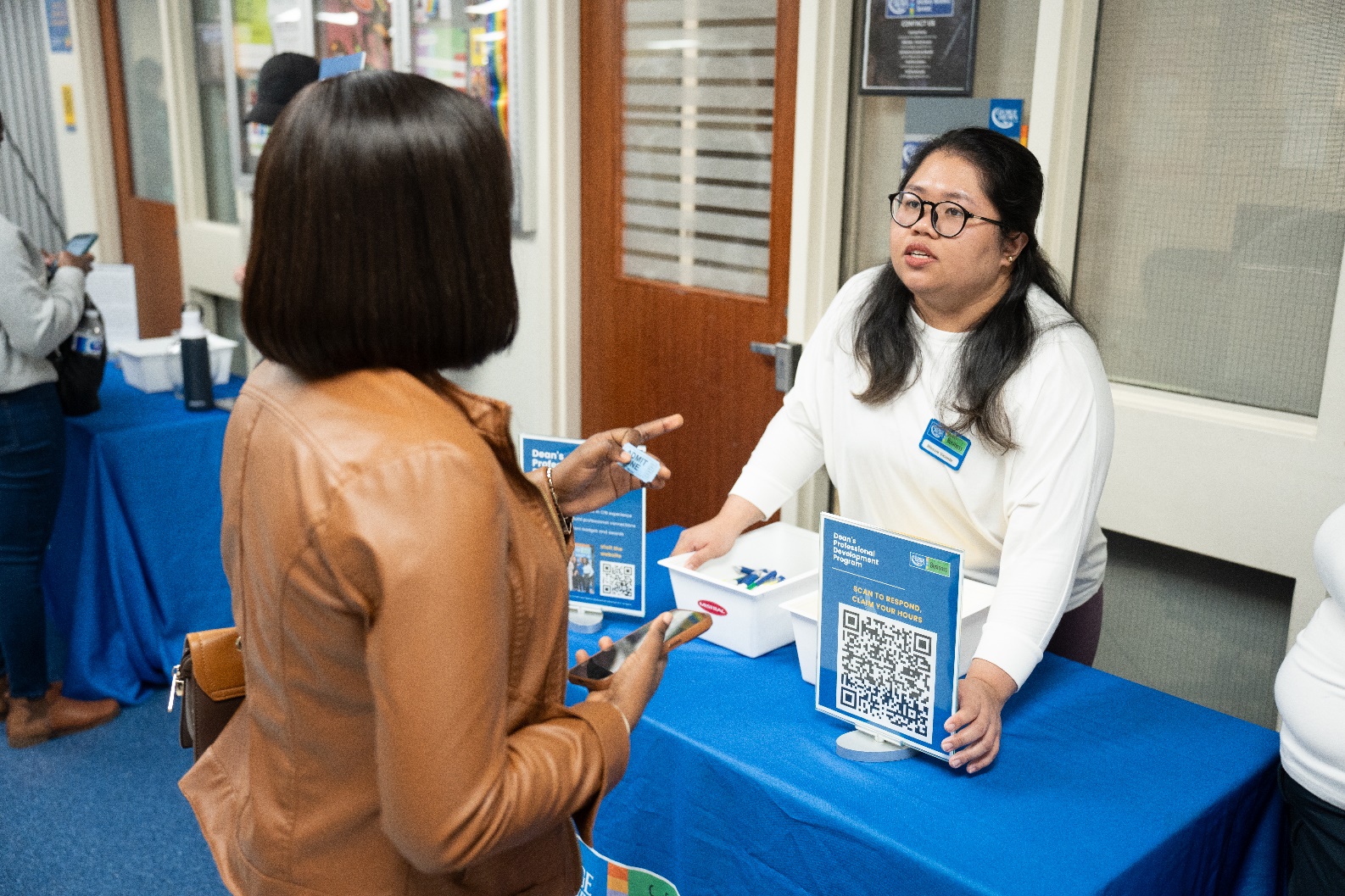 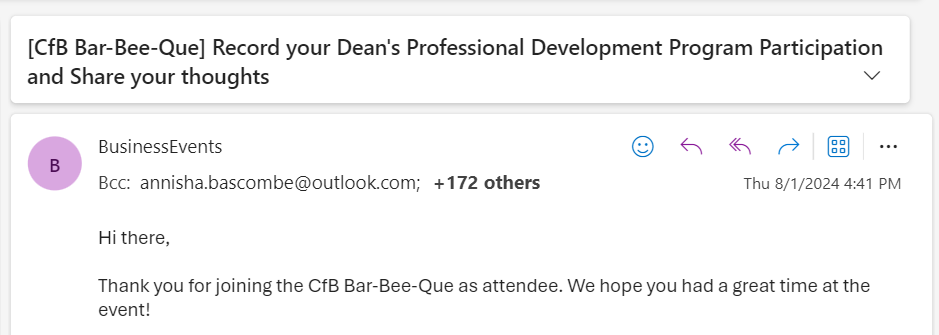 GEORGE BROWN COLLEGE
Participation Record
Confirmation
Rewards
Workflow – Other experience
CfB DEAN’S PROFESSIONAL DEVELOPMENT PROGRAM
Hours will be added by the CfB team after the response due date.
Receive a follow-up email from the Business Events team

Sign-in/ Sign-up to DPDP Portal

Respond to the Need via a private link within the due date to confirm participation.
Eventbrite check-in (all events)

Committee list (clubs)

Program completion list (SAMP)

Case competition participants list

Experience notice from Faculty
GEORGE BROWN COLLEGE
Contact
Centre for Business
business@georgebrown.ca
www.georgebrown.ca/business/contact

Centre for Business-
Marketing & Events Team
businessevents@georgebrown.ca
Follow Us on Social Media
Instagram: @gbc.business
LinkedIn: Centre for Business
[Speaker Notes: 14]
Business Students Success Hub (BSSH)
To access the Business Student 
Success Hub log in to D2L Brightspace(learn.georgebrown.ca)

Under Communities and Organizations, click on Business Student Success Hub.
[Speaker Notes: 14]